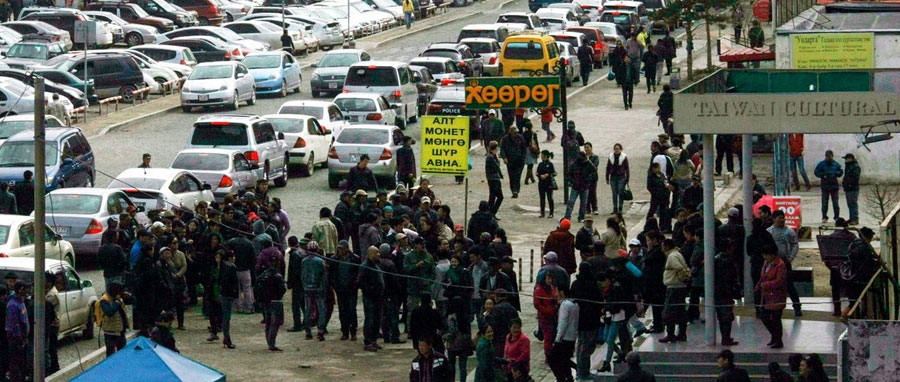 Сэдэв: Нийгмийн судалгааны түгээмэл аргууд
Зорилго:
Нийгмийн судалгаа, судалгааны төрлүүд зэрэг мэдлэгийг эзэмших, судалгааны үе шатуудыг зөв нэрлэж бичих зэрэг чадвартай болох. 
Зорилт :
Нийгмийн судалгааны аргуудын ижил ба төстэй талуудыг ухамсарлах
Нийгмийн судалгааны үе шатуудыг нэрлэх
Нийгмийн судалгаа гэдэг нь судлаачид нийгмийн аливаа нэг асуултанд хариулт хайж буй үйл явц юм.
Мэдээлэл 
цуглуулах түгээмэл аргууд
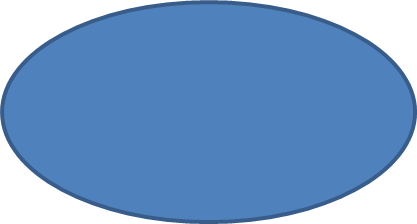 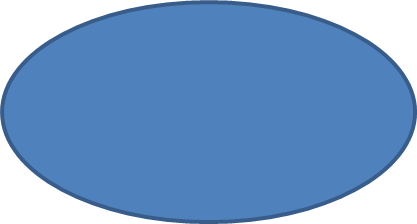 Ярилцлагын
 арга
Ажиглалтын
 арга
Асуултын
 арга
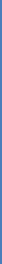 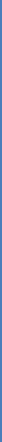 Нээлттэй
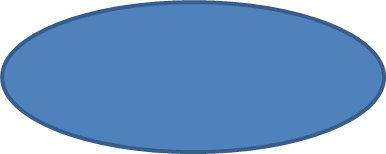 Ганцаарчилсан
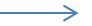 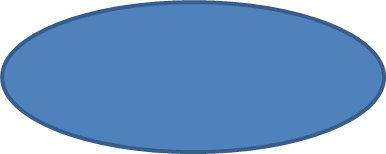 Хаалттай
Фокус бүлэг
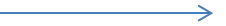 Нийгмийн судалгааг дараах үе шаттай явуулдаг.
1. Бэлтгэл үе
2. Мэдээлэл цуглуулах үе
3. Мэдээллээ боловсруулах үе
4. Дүгнэлт хийх үе
1. Бэлтгэл үе
Сэдэв: Өөрийн сонгосон сэдэв
Судалгааны үндэслэл: Яагаад энэ судалгааг хийж буй талаар үндэслэл
Зорилго : Хүрэх үр дүн  
Арга хэрэгсэл: Сонгож авсан арга 
Обьект: Хамрах хүрээ
Судалгааны асуулт: Ямар асуултанд хариулт авахаар зорьж буй талаар
Дүгнэлт
Судалгааны арга бүр давуу болон сул талтай байдаг
 Нэг судалгааны ажилд хоёр арга хэрэглэж болно.
Судалгааны хамгийн чухал үе бол бэлтгэл үе юм
Гэрийн даалгавар
2. Мэдээлэл цуглуулах үе
3. Мэдээллээ боловсруулах үе
4. Дүгнэлт хийх үе